Departures from the Guide
Target Audience: IACUC Members
Target Level: Intermediate 

Developed by: 
Ron Banks, Beth Ford, Neera Gopee, Marley Thrasher, Jim Weed
[Speaker Notes: NOTE TO FACILITATOR: This module is designed to teach IACUC members how to understand and manage departures from the Guide. It can be used with small groups or large group; ideally, learners have already completed basic modules (AALAS or CITI) regarding IACUC function. Split learners into group using tables or by counting off numbers. Tools needed include: flip chart paper, markers, colored cards for pollinging (three colors), the Guide, the Notice NOT-OD-12-148 and the departures flowchart. Links to each of the handout materials are located on the “Resources” slide. This presentation is designed to be modified to meet your needs – please feel free to make changes relevant to YOUR team.]
Goals
Our goals for this session:
Understand departures from the provisions of the Guide
Manage departures to ensure compliance
[Speaker Notes: Goal: Understand departures (according to The Guide) Know what it is
Define a departure from The Guide
Identify a departure 
Goal: Manage departures to ensure compliance
Apply tool(s) to manage departures
Determine reporting requirements of the Institution as recommended by the IACUC]
Learning Objectives
After attending this module, you will be able to:
Define “departure” from the provision of the Guide
1
Identify examples of departures
2
Apply tool(s) to manage departures
3
Determine reporting requirements
4
[Speaker Notes: Goal: Understand departures (according to The Guide) Know what it is
Define a departure from the provision of The Guide
Identify a departure 
Goal: Manage departures to ensure compliance
Apply tool(s) to manage departures
Determine reporting requirements of the Institution as recommended by the IACUC]
Understand departures from the provisions of the Guide
Define “departure” from the provision of the Guide
Identify examples of departure
Group Work: Pictogram
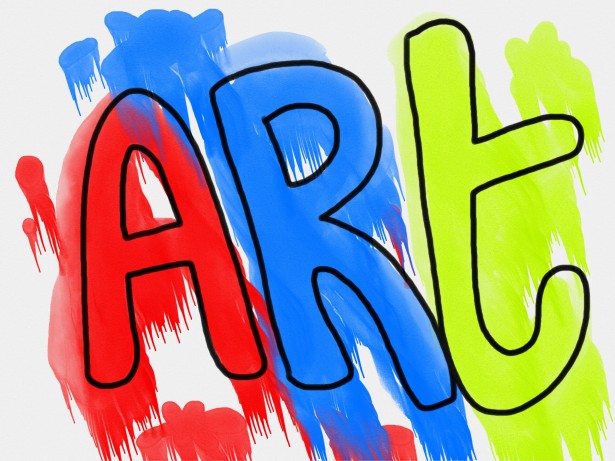 Talk to your group: 1. When you think of the word “departure,” what does that look like? Discuss as a group what a pictorial representation would look like. Use your flip chart to create a picture. (2 minutes)2. Share your art with the rest of us. (2 minutes)
Departures have consequences which may impact the animal positively or negatively.
[Speaker Notes: Notes to Facilitator: Departures can have consequences, including an impact (positive or negative) on animal welfare. Be sure to stress this after the activity.]
So…what’s a Departure?
Deviating from a “must” statement
Deviating from a “should” statement
…under certain circumstances
What do you think?
From the Guide… Provision of 10 to 15 fresh air changes per hour in animal housing rooms is an acceptable guideline to maintain macroenvironmental air quality (p. 46)

GEU has a rabbit room with six air changes per hour

Is this a departure from the Guide?
[Speaker Notes: NOTE TO THE FACILITATOR: Given time, you may modify this activity to ask groups of learners to develop their own examples of a departure. This would be a great discussion exercise where flip charts and sharing could be used.]
What do you think?
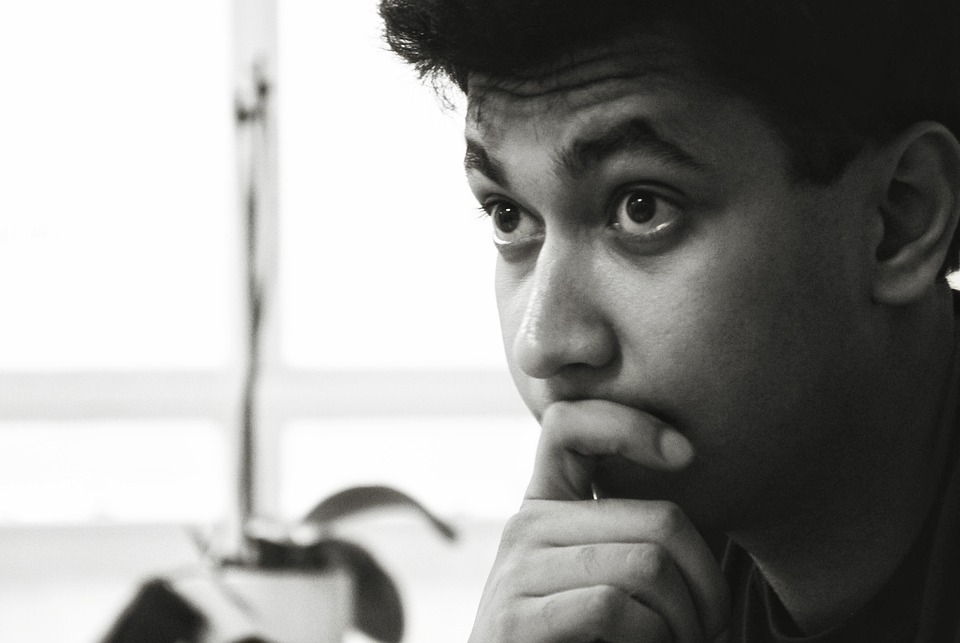 Directions: using your colored cards, vote on the following statements when asked:Must = BlueShould = OrangeMay = Green
This flag indicates a page in reference materials.
[Speaker Notes: NOTES TO FACILITATOR: The point to this following exercise is to demonstrate the criticality of identifying standards in the Guide before consideration of the presence or absence of a departure, the significance of a departure or the disposition of a departure. Key terms are deliberately introduced prior to defining them. Learners may or may not get these answers correct. Facilitators may choose to use a quote from the Guide, or send the learners to the Guide to locate a specific standard (e.g. illumination, housing, etc.). 

The yellow flag icon indicates to the learner a specific place in reference materials where they can go to follow along. Point this icon out while addressing this slide.]
What do you think?
Institutional mission, programmatic goals, including the nature of animal use at the institution, and Program size will determine whether fulltime, part-time, or consultative veterinary services are needed. If a full-time veterinarian is not available on site, a consulting or part-time veterinarian __________ be available in visits at intervals appropriate to programmatic needs.
Must = BlueShould = OrangeMay = Green
From the Guide, page 14
[Speaker Notes: ANSWER: SHOULD]
What do you think?
If a full-time veterinarian is not available on site, a consulting or part-time veterinarian should be available in visits at intervals appropriate to programmatic needs. In such instances, there _________ be an individual with assigned responsibility for daily animal care and use and facility management.
Must = BlueShould = OrangeMay = Green
From the Guide, page 14
[Speaker Notes: ANSWER: MUST]
What do you think?
Wooden items ______ be replaced periodically because of damage or difficulties with sanitation. Painting or sealing wood surfaces with nontoxic materials may improve durability in many instances.
Must = BlueShould = OrangeMay = Green
From the Guide, page 51
[Speaker Notes: ANSWER: MAY]
Don’t Forget!
MUST
A statement as a minimum standard required of all assured institutions. 
In other words… Don’t whine about it, just do it!
SHOULD
Often involves performance standards
In other words… Strongly recommended unless the IACUC says not to
MAY
Suggestions
In other words… Just think about it
[Speaker Notes: NOTES TO FACILITATOR: The purpose of this slide is to consolidate three critical terms introduced in the activity – compare and contrast the three critical terms with technical and practical meanings. It will be critical that learners understand the difference between these three terms.]
Other Terms
Performance Standard
Describes a desired outcome while providing flexibility to achieve the desired outcome
Usually deals with programs

Exception
Three exceptions in the Guide: experimental reasons for individual housing (e.g. urine collection), social incompatibility (e.g. male hamsters and fighting) and veterinary clinical concerns
[Speaker Notes: NOTES TO FACILITATOR: The purpose of this slide is to review two other terms necessary to navigate through the flowchart tool.]
Manage departures to ensure compliance
Apply tool(s) to manage departures
Determine reporting requirements
Our Tool Today
https://grants.nih.gov/grants/olaw/Departures_flow_chart.pdf
[Speaker Notes: NOTE TO FACILITATOR: Briefly introduce the tool. The next slide will go into further detail. Talk to learners about why this tool was developed – after much confusion, OLAW designed this to help us comply with the policy.]
How do you use it?
Determine the standard

Determine if it’s a departure

Is it a requirement, strong recommendation or suggestion? 

Is it a specifically described exception or IACUC approved? 

Determine reporting requirements.
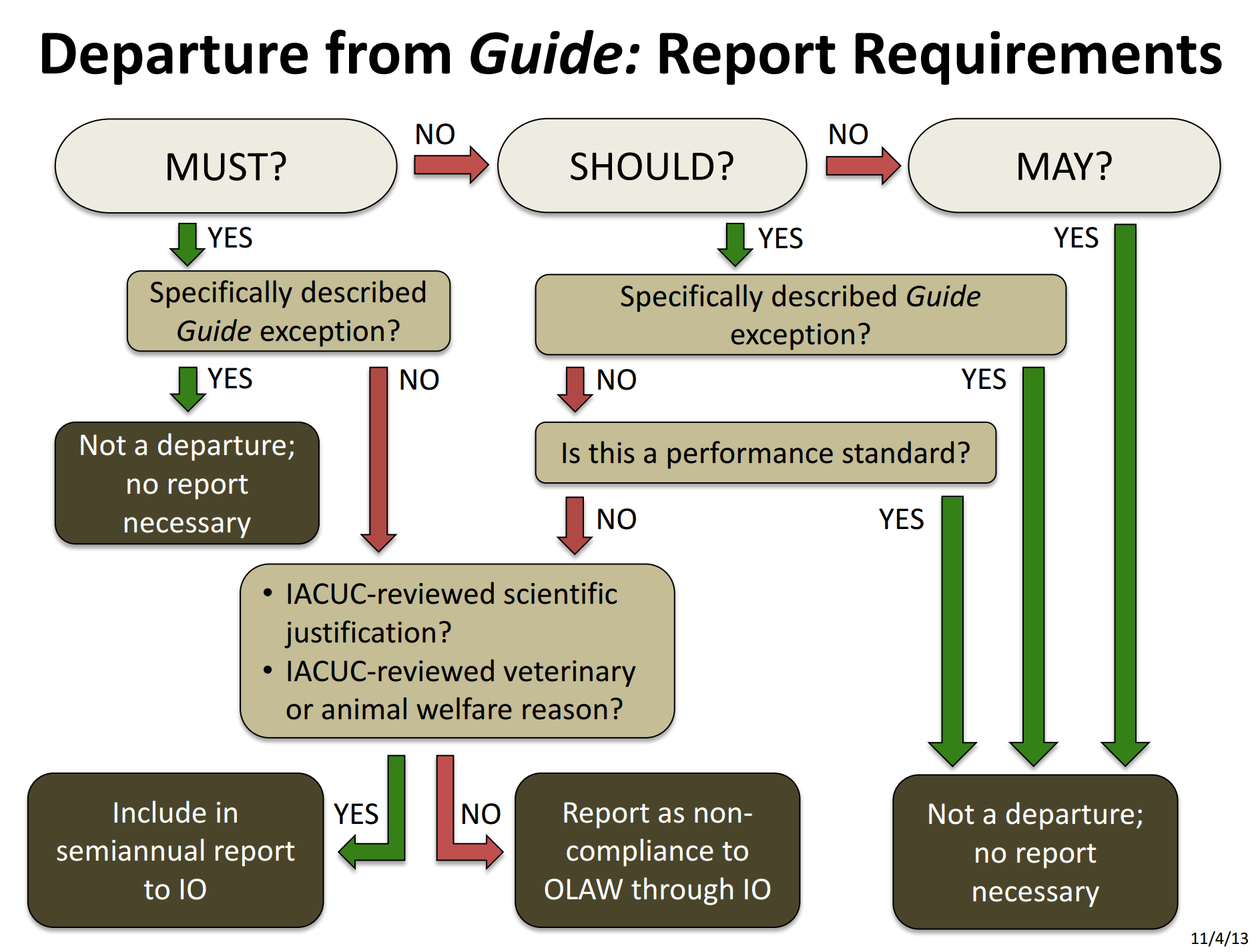 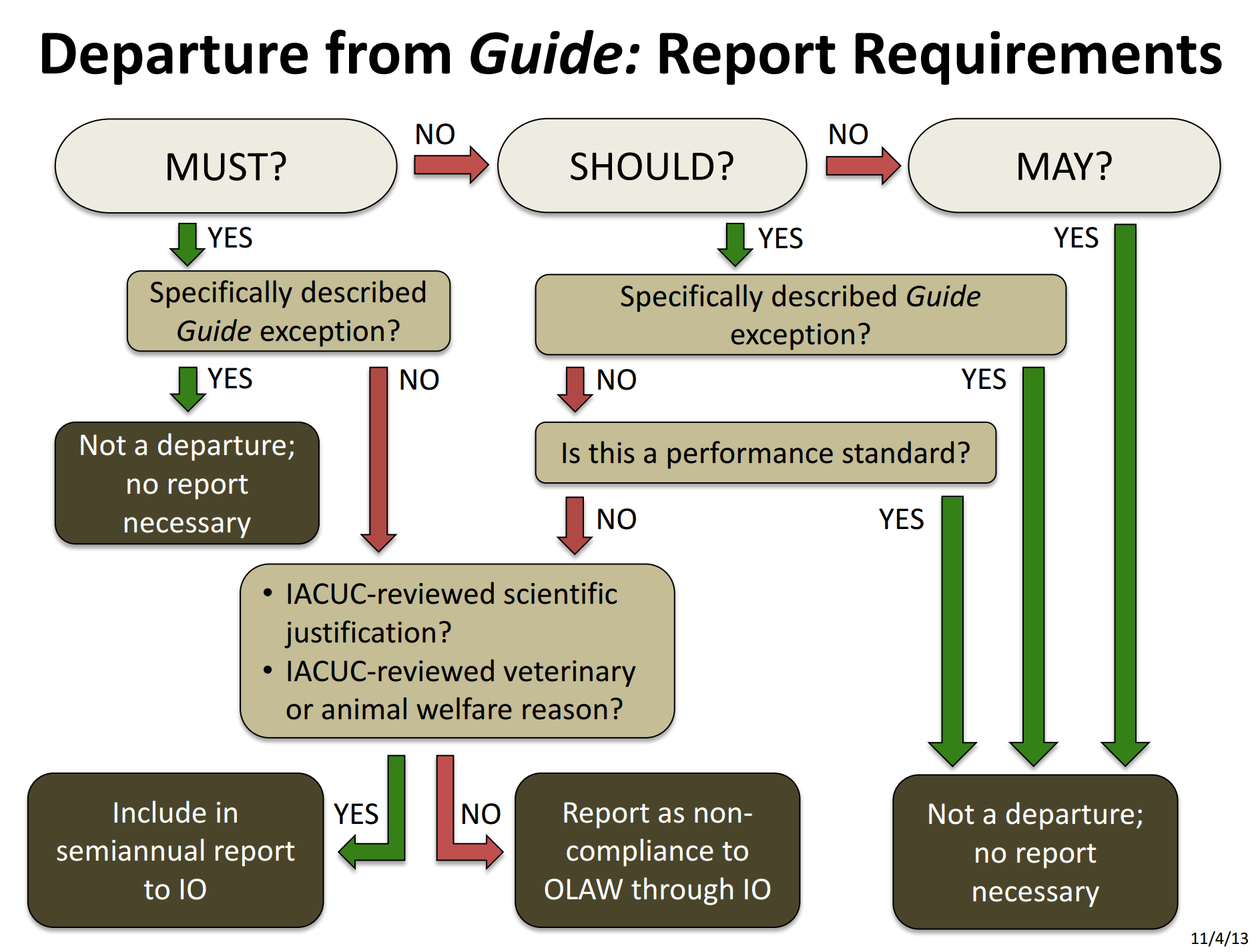 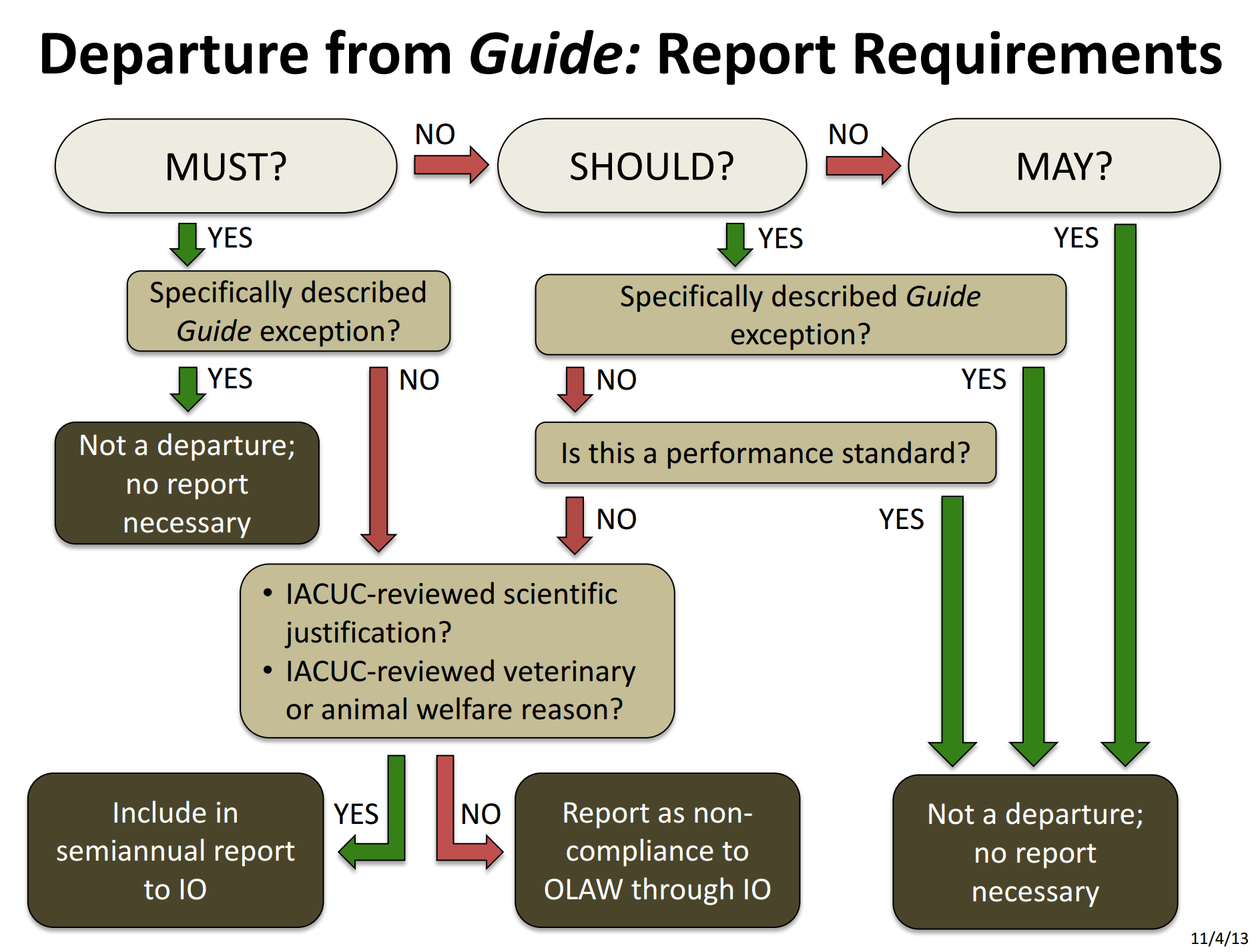 https://grants.nih.gov/grants/olaw/Departures_flow_chart.pdf
[Speaker Notes: NOTES TO FACILITATOR: Walk through the sections of the tool. This slide animates.]
Group Work: Scenario
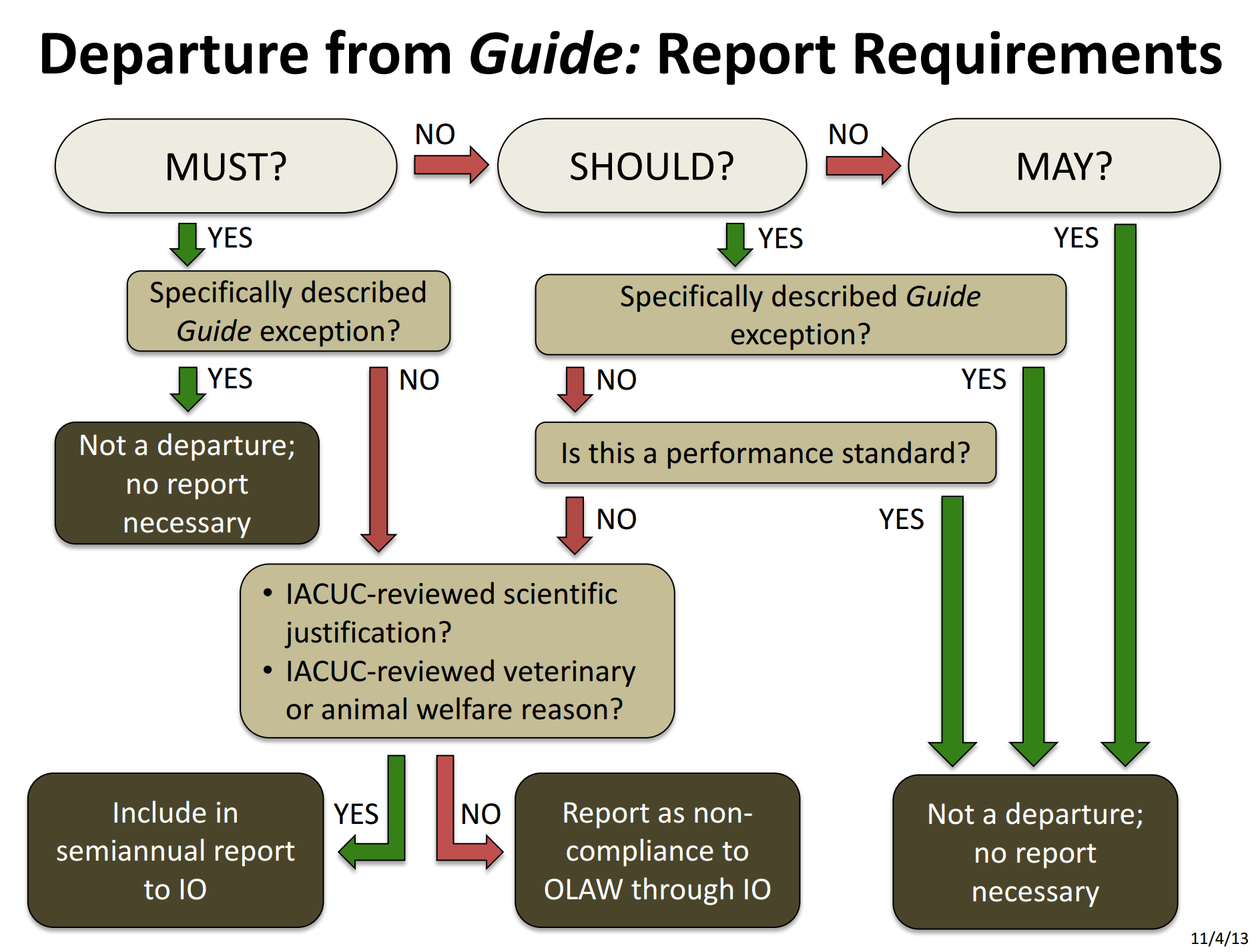 SCENARIO: Open-top static cages which house dams and pups can’t be disturbed for the first 10-14 days in accordance with well-established performance standards. The IACUC has approved.
[Speaker Notes: NOTES TO FACILITATOR: Ask learners to read the scenario and determine the standard, whether it’s a departure, categorize the departure and consider mitigating influences to arrive at a final conclusion about reporting. Reference the Guide, p. 70, for the standard.]
Learning Objectives
After attending this module, you will be able to:
Define “departure” from the provision of the Guide
1
Identify examples of departures
2
Apply tool(s) to manage departures
3
Determine reporting requirements
4
Resources and Additional Info
Departures Flowchart: https://grants.nih.gov/grants/olaw/Departures_flow_chart.pdf 
The Guide:https://grants.nih.gov/grants/olaw/Guide-for-the-Care-and-use-of-laboratory-animals.pdf 
OLAW: https://grants.nih.gov/grants/olaw/olaw.htm 
Policy NOT-OD-12-148: https://grants.nih.gov/grants/guide/notice-files/NOT-OD-12-148.html
Summative Assessment
T/F – Departures stem from the “must,” “should,” and “may” in the Guide.
Match the term with the statement:
Term						Statement
_____“Must” statement 			A. Performance Standard and a strong 						recommendation
_____“Should” statement			B. Suggestion
_____“May” statement			C. Minimum standard required
3.  Describe a situation where a departure is identified but no report to the IO is required.
[Speaker Notes: False
Must – C; Should – A; May – B 
Answers may vary; you’ll need to walk through and assess the interpretation.  Question 3 is our higher order consciousness question]
Summative Assessment - Scenario
SCENARIO: A mouse room can’t be accessed or animals observed for 24 hours because total darkness is required during this period. The PI provided scientific justification and the protocol was approved by the IACUC. 

QUESTIONS: Is this a departure? If yes, why? Is it reportable and if yes, to whom?
[Speaker Notes: ANSWER: It is a departure because it’s 24 hours of darkness and no observations. Include in the semi-annual report to the IO.]
Thank You!
Questions?